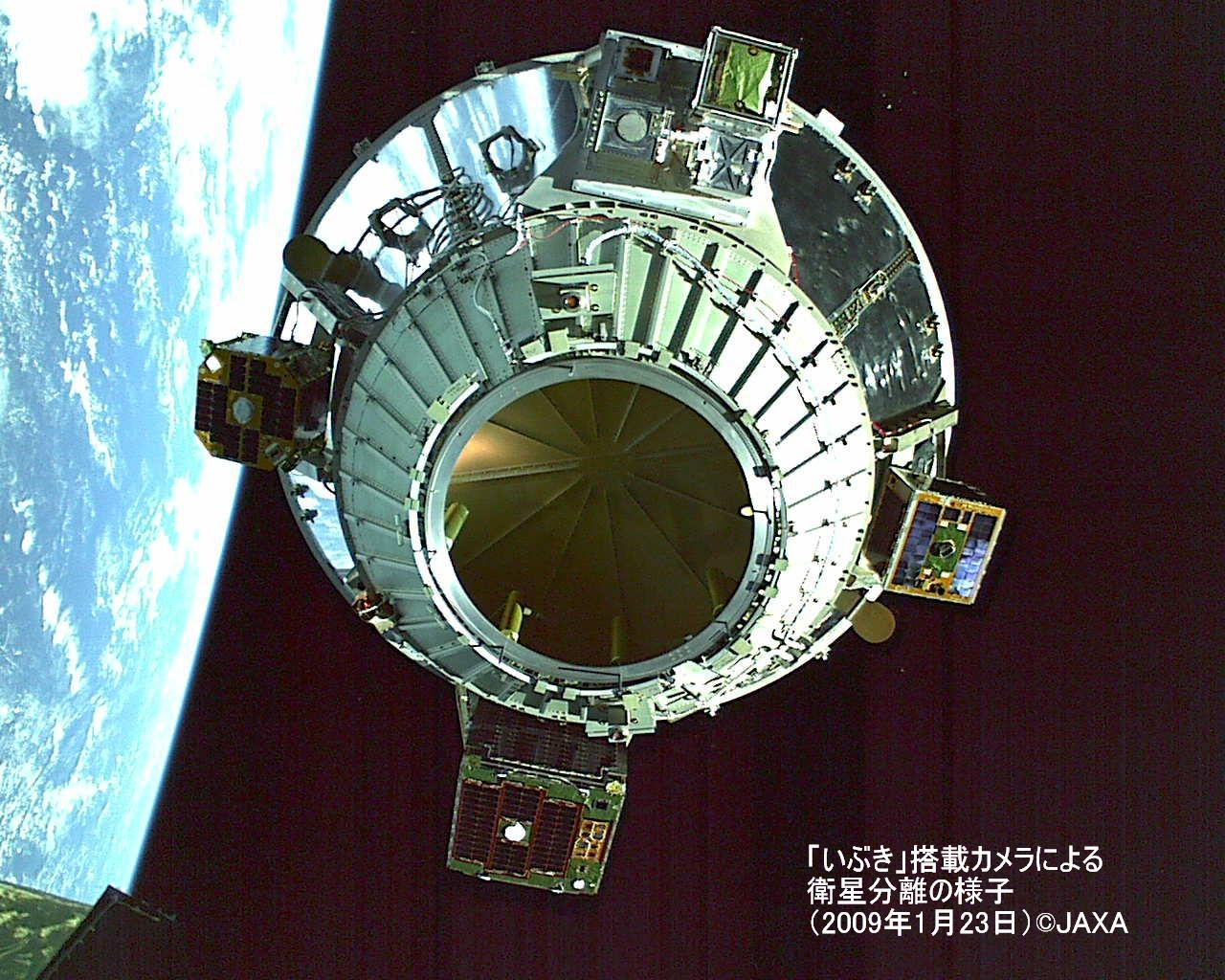 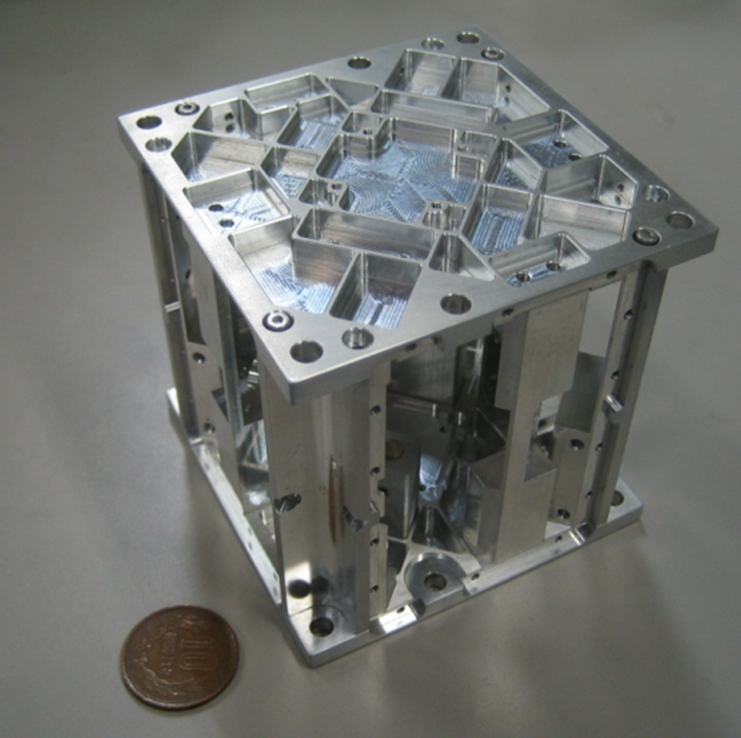 80mm
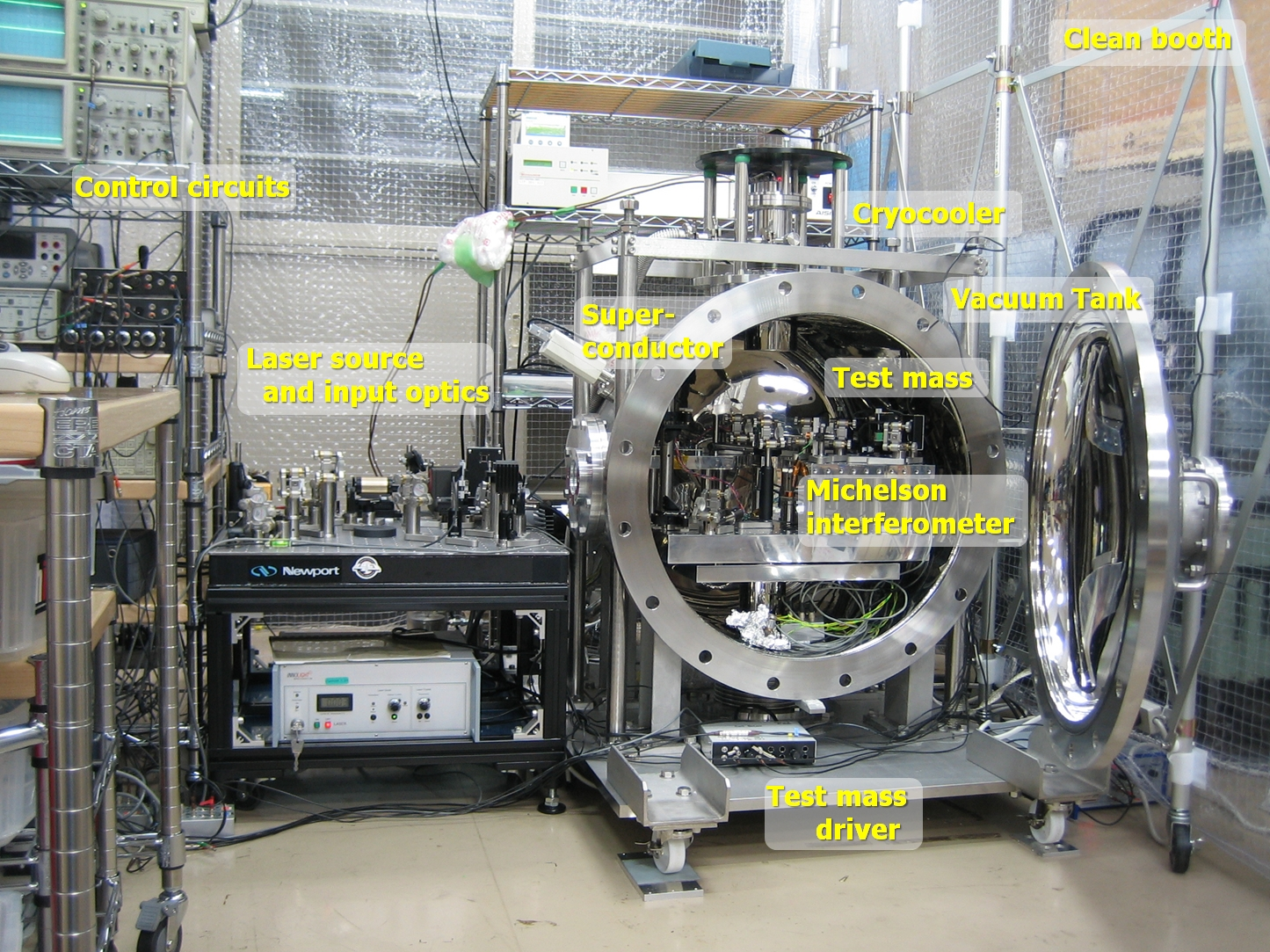 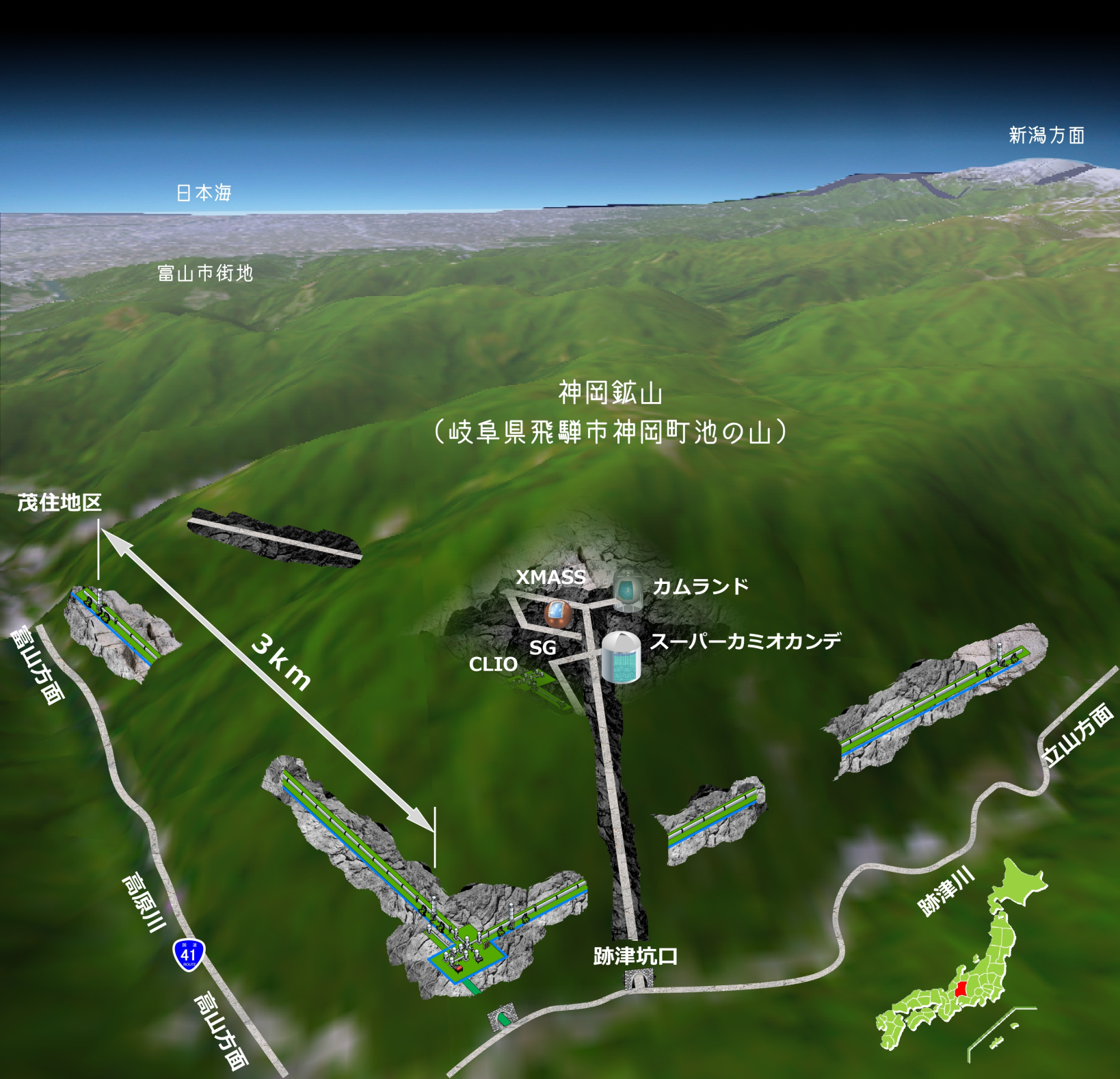 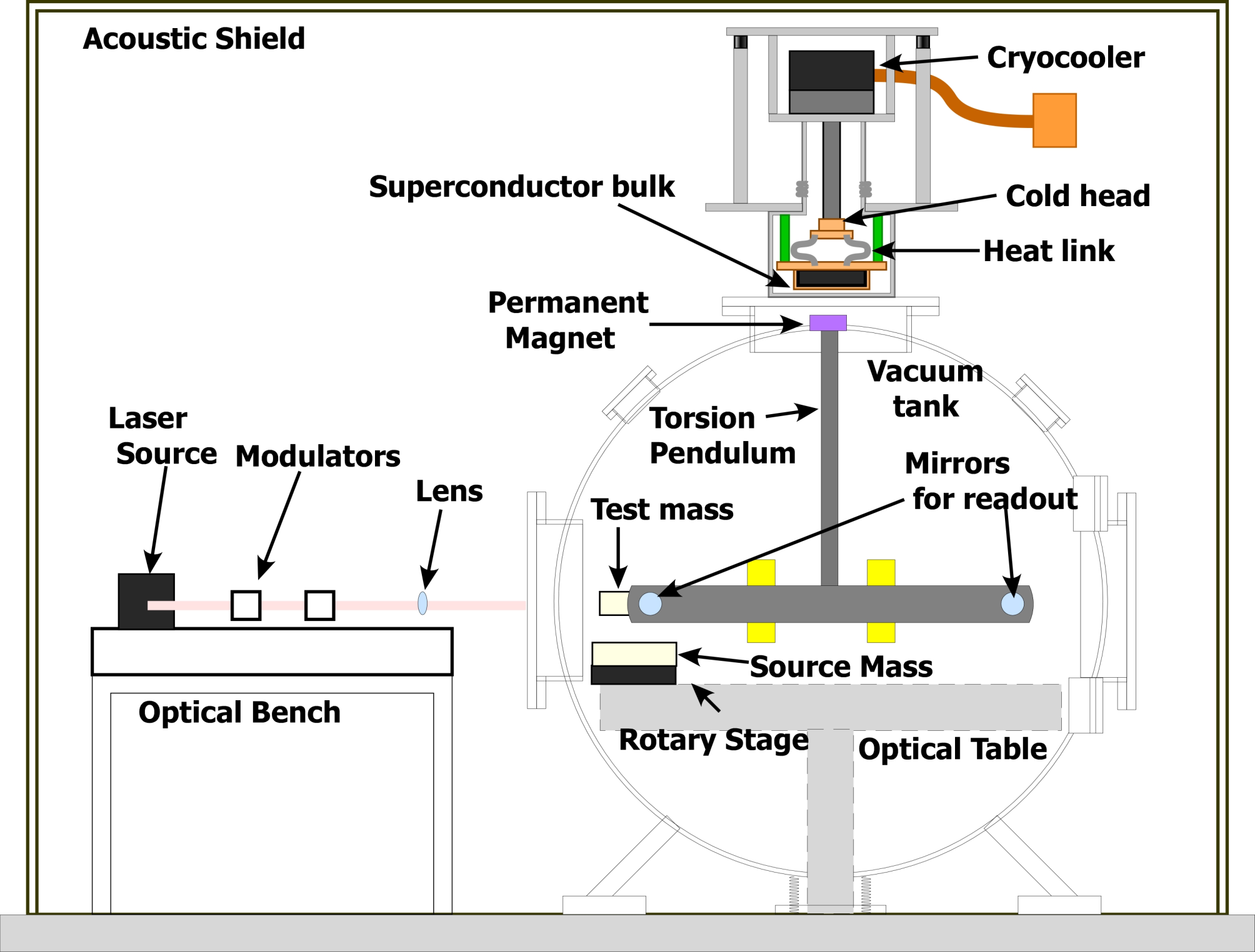